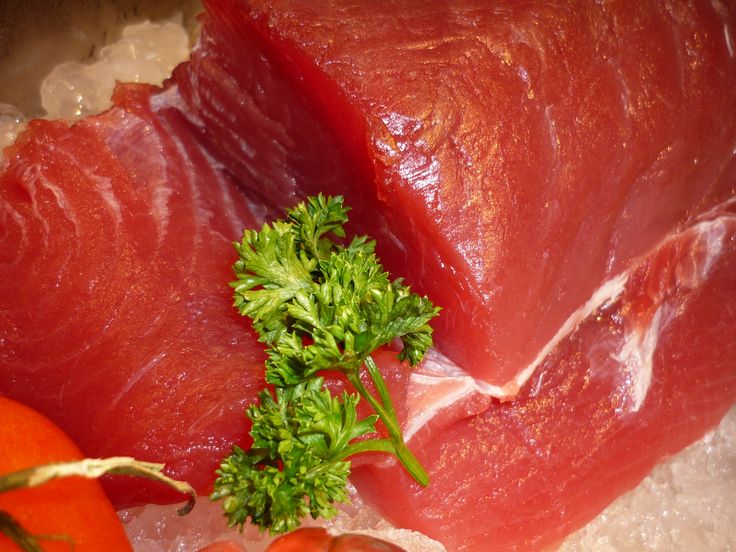 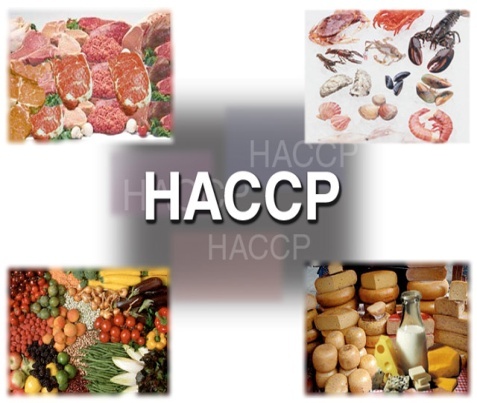 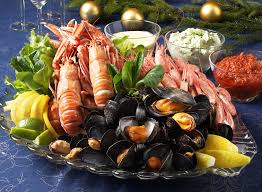 KEBIJAKAN SERTIFIKASI  PENANGANAN IKANYANG BAIK (CPIB) DI SUPLIERPangkalan Bun, 10 Mei 2017
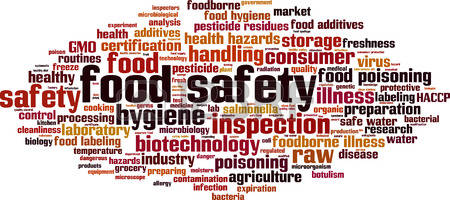 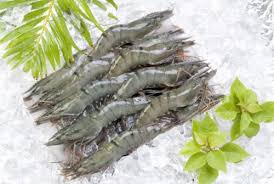 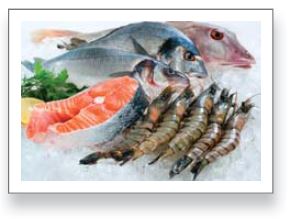 RUANG LINGKUP
PENDAHULUAN
SISTEM JAMINAN MUTU DAN KEAMANAN HASIL PERIKANAN
SISTEM SERTIFIKASI JAMINAN MUTU DAN KEAMANAN HASIL PERIKANAN
DAMPAK PENERAPAN SERTIFIKASI TERHADAP MUTU DAN KEAMANAN HASIL PERIKANAN
TEMUAN HASIL AUDIT/INSPEKSI
TINDAK LANJUT OLEH OTORITAS KOMPETEN
I. PENDAHULUAN
Ikan Sebagai Komoditi Strategis
Komoditi Pangan 
Ketahanan Pangan
Sumber gizi (konsumsi dalam negeri : + 34 kg/kapita/tahun
Memenuhi persyaratan mutu dan keamanan pangan

Komoditi Perdagangan (Ekonomi) 
Komoditi ekspor            penghasil devisa negara
Memerlukan daya saing            pasar            mutu dan keamanan pangan
Data Umum
Indonesia : 17.502 pulau dan panjang pantai 81.000 km
70 % atau 2/3 bagian : lautan
Potensi perikanan laut (MSY) : 6,410 juta ton/tahun
4,625 juta ton/th (wilayah teritorial)
1,785 juta ton/th (ZEE)
Produksi hasil perikanan (2014) : 14.55 juta ton
Tangkap : 4.765 juta ton 
Budidaya : 9.69 juta ton
Pasar lokal : + 94 %
Ekspor (2015) : 
Volume  : 872,4 ribu ton (+ 6 %)
Value     : 3,3, milyar US$
Konsumsi per kapita :
Daging : 3 kg/kapita/tahun
Ayam  : 7,6 kg/kapita/tahun
Ikan  : 38,14 kg/kapita/tahun
Kandungan Gizi Ikan
Kelebihan
Asam amino esential (20 Asam Amino)
Vitamin dan mineral (Vit. A, Vit. B, Vit. B6, Vit. B12, Fe, Yodium, Selenium, Zink, Flour)
Asam lemak omega 3 (EPA dan DHA)
Kandungan proksimat
Kelemahan
Mudah membusuk (Gizi berubah menjadi racun)
Rawan cemaran mikrobiologi, kimiawi : bakteri, logam berat (Merkuri, dll)
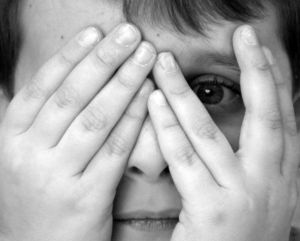 Apa yang paling ditakuti 
oleh industri pangan ?
Suatu wabah keracunan atau penyakit akibat terkontaminasinya bahan pangan
dimana produk dari perusahaannya sebagai penyebab
6
II. SISTEM JAMINAN MUTU DAN KEAMANAN HASIL PERIKANAN
adalah upaya pencegahan dan pengendalian yang harus diperhatikan dan dilakukan sejak praproduksi sampai dengan pendistribusian untuk menghasilkan Hasil Perikanan yang bermutu dan aman bagi kesehatan manusia
Peranan dan tanggung jawab :
 Pemerintah, sebagai fasilitator, pembimbing dan pengawas 
Produsen hasil perikanan sebagai pelaku utama (produsen bahan baku, pelaku usaha, distributor, pengecer maupun jasa boga) 
Konsumen
Sistem Jaminan Mutu dan Keamanan Hasil Perikanan
TUJUAN
Untuk menjamin efektifitas dan efisiensi pelaksanaan tugas pengendalian dari hulu ke hilir untuk memberikan jaminan mutu dan keamanan hasil perikanan untuk tujuan konsumsi.

Jaminan yang diberikan oleh pemerintah/ Otoritas Kompeten terhadap pelaku usaha berupa sertifikat (CPIB, CBIB, HACCP (sistem) dan HC (Produk))
..
Pentingnya Sistem Jaminan Mutu dan Sertifikasi bagi negara importir
Sebagai jaminan mutu dan keamanan kepada konsumen  (negara importir)
Persyaratan pemasukan barang ke negara penerima (importing country)
In Process Inspection (IPI) di Port Entry (Traceability)
PERLU SISTEM
SISTEM JAMINAN MUTU DAN KEAMANAN HASIL PERIKANAN
SERTIFIKASI CPIB
SERTIFIKASI CBIB
MONITORING
Bio Security
Pakan/             Obat-obatan
Supplier
AQUACULTURE
NRCP
DISTRIBUSI 
DAN PASAR
Tempat pendaratan
/pelabuhan
Supplier
PRODUK
UNIT PENGOLAHAN IKAN/
INSTALASI
SERTIFIKASI (HC) 
- Mutu dan keamanan pangan hasil perikanan
PERIKANAN TANGKAP
(Kapal)
TRANSPORTASI
Kapal
monitoring
SERTIFIKASI HACCP
SERTIFIKASI CPIB
TRACEABILITY
No matter how good a company organizes one element of a chain, 
if any other part of the chain doesn’t perform, the whole chain is contaminated
III. SISTEM SERTIFIKASI JAMINAN MUTU DAN KEAMANAN HASIL PERIKANAN
A. DASAR HUKUM
Undang- Undang No. 18 Tahun 2012 tentang Pangan
Undang – Undang Nomor 45 Tahun 2009 revisi dari Undang-Undang Nomor 31 Tahun 2004 tentang Perikanan 
Peraturan Pemerintah Nomor 28 Tahun 2004 tentang Keamanan, Mutu dan Gizi Pangan
Peraturan Pemerintah Nomor 57 Tahun 2015 tentang tentang Sistem Jaminan Mutu dan Keamanan Hasil Perikanan serta Peningkatan Nilai Tambah Produk Hasil Perikanan 
Peraturan Menteri Kelautan dan Perikanan No. 19/MEN/2010 tentang Pengendalian Sistem Jaminan Mutu dan Keamanan Hasil Perikanan
Keputusan Menteri Kelautan dan Perikanan Nomor 52A/KEPMEN-KP/2013 tentang Persyaratan Jaminan Mutu dan Keamanan Hasil Perikanan Pada Proses Produksi, Pengolahan dan Distribusi
Keputusan Kepala Badan Karantina lkan, Pengendalian Mutu dan Keamanan Hasil Perikanan Nomor 371/KEPBKIPM/2014 tentang Petunjuk Teknis Inspeksi cara Penanganan lkan yang Baik Berdasarkan Konsepsi Hazard Analysis Critical Control Poin Pada Unit Pengumpul/Suplier
B. STRUKTUR ORGANISASI OTORITAS KOMPETEN
MENTERI KP
KOMISI APPROVAL
KEPALA BKIPM
 (TOP MANAGER)
MANAJEMEN MUTU
BUDIDAYA
BKIPM
PERIKANAN TANGKAP
MANAJEMEN 
PELABUHAN
NRCP & FEED/DRUG 
CERTIFICATION
QUALITY & SAFETY CERTIFICATION
GAP CERTIFICATION
SERTIFIKASI KAPAL
FISH HEALTH CERTIFICATION
HATCHERY 
CERTIFICATION
REFERENCE LAB
LEMBAGA INSPEKSI DAN SERTIFIKASI
Pendelegasian Otoritas
C. SUB SISTEM DI OTORITAS KOMPETEN
YURIDIKSI
UU
PP
Per/Kep Men  : 
Peraturan System CA
Hulu –Hilir
Sub System
Keputusan Ka Ban, SOP

KELEMBAGAAN/ ORGANISASI
Lembaga Inspeksi dan Sertifikasi : 
	Pusat dan daerah

Laboratorium
PELAKU
Kapal 
Tambak
Suplier
Pelabuhan
Unit Pengolahan Ikan

SERTIFIKASI
Unit : CBIB, CPIB, HACCP, HC
Personel : Inspektur, Analis, Quality Control
D. Faktor yang dievaluasi dalam Inspeksi
b. GMP
a. SSOP
SELEKSI BAHAN BAKU
PENANGANAN DAN PENGOLAHAN
BAHAN PEMBANTU
BAHAN KIMIA
PENGEMASAN
PENYIMPANAN
DISTRIBUSI
Keamanan Air dan Es
2.	Kondisi dan kebersihan Sarana / Prasarana yang kontak langsung dengan produk
3.	Pencegahan Kontaminasi Silang
4.	Pemeliharaan Fasilitas Sanitasi/Pencucian Tangan/Toilet
Perlindungan Produk/bahan pengemas/Alat  dari Bahan-bahan Kimia/kontaminan
6.	Pelabelan, Penyimpanan dan penggunaan bahan kimia berbahaya
7.	Pengendalian Kesehatan Karyawan
8.	Pest Control (Pengendalian terhadap hewan pengganggu)
FISIK DAN PENERAPAN
E. Prosedur Sertifikasi Suplier (Cara Penanganan Ikan yang Baik/CPIB)
UPT KIPM
2. Inspeksi
Laporan Hasil Sertifikasi dan Monitoring
3. Tindakan Perbaikan
1. Identifikasi  supplier
Evaluasi
BKIPM
Unit Pengumpul/
Supplier
4. Penerbitan
Sertifikat 
CPIB
LANGSUNG KE SUPLIER  
SUPLIER DI UPI
PELAKU USAHA LALU LINTAS/ANTAR AREA
F. Sertifikat CPIB
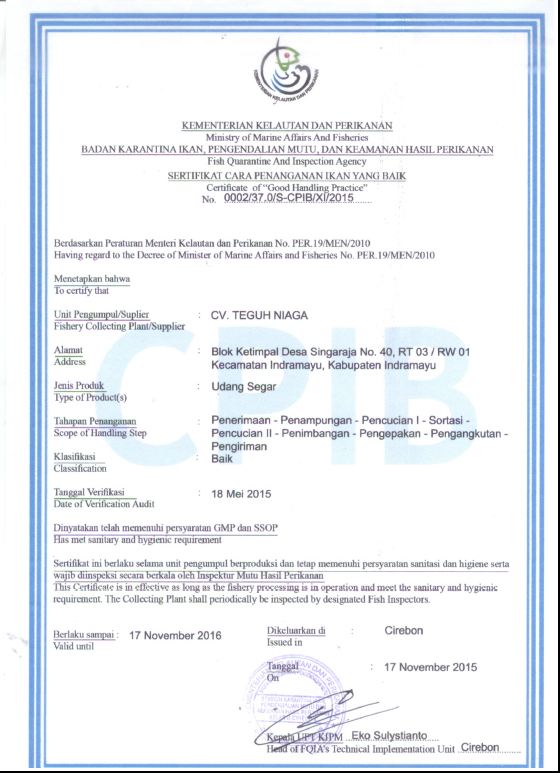 IV. DAMPAK PENERAPAN SERTIFIKASI  TERHADAP MUTU DAN  KEAMANAN HASIL PERIKANAN
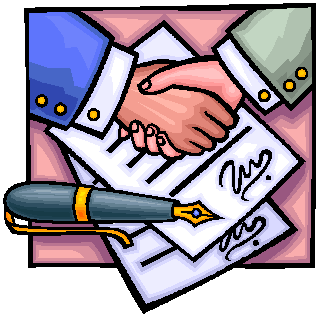 Jumlah UPI yang Terdaftar di Negara Mitra
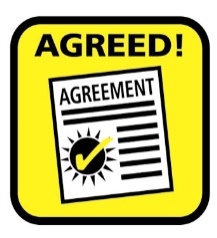 VKASUS PENOLAKAN PRODUK PERIKANAN INDONESIA 
DI NEGARA MITRA  2007 – 2016
Sumber : Pusat Sertifikasi Mutu KHP, BKIPM
Keterangan : *) Data sampai dengan Mei 2016 
**) terdiri dari 28 negara anggota
Data RASFF  Produk Perikanan Indonesia Berdasarkan Alasan Penolakan (2007 - 2016)
Data “Perbandingan RASFF (Fishery Products)” Indonesia dan negara eksportir lain (2013-2016)
Sumber : RASFF report yang diolah oleh Pusat Pengendalian Mutu – BKIPM
V. TEMUAN HASIL AUDIT/INSPEKSI
1. BPK Tahun 2015
Belum terjamin mutu dan keamanan hasil perikanan DOMESTIK karena  belum ada jaminan terhadap penanganan dan pengolahan produk di suplier
Supplier/pengumpul (Supplier belum seluruhnya memiliki sertifikat CPIB)
UPT BKIPM belum semua melaksanakan sertifikasi CPIB terhadap unit pengumpul/supplier
2. UNI EROPA TAHUN 2015
Otoritas Kompeten (Pemerintah) tidak melakukan official control terhadap unit supplier yang memasok bahan baku ke Unit Pengolahan Ikan (UPI) yang ekspor ke Uni Eropa sebagaimana pernyataan pada Sertifikat Kesehatan (Health Certificate/HC) :
Pada Bagian II.1 
bahwa produk perikanan yang akan diekspor ke Uni Eropa telah dilakukan official control dengan baik tidak terpenuhi.
3. US-FDA 11 – 21 APRIL 2016
 
Produk Udang
Tim USFDA mengetahui bahwa proses registrasi supplier baru saja diperkenalkan dan informasi tentang program ini belum menjangkau seluruh pemangku kepentingan

Supplier/pengumpul tidak memiliki dokumentasi akurat yang dapat menunjukkan asal tambak
Penolakan Produk Perikanan di AMERIKA (SALMONELLA)
Produk : 
tuna/snapper/squid/shrimp/milkfish, octopus, dried salted fish, mahi-mahi, scallop, cuttlefish, anchovy
Rekomendasi USFDA :
Otoritas Kompeten harus memulai melaksanakan proses registrasi tanpa penundaan
Seluruh Supplier harus mendapatkan  pelatihan yang cukup tentang keamanan pangan dan bahaya pada produk budidaya
 Mendorong Supplier untuk menerapkan program keamanan pangan berdasarkan prinsip HACCP dan memelihara rekaman untuk traceability
Supplier menjadi bagian audit/inspeksi yang dilakukan oleh pemerintah secara teratur
Mewajibkan UPI untuk mendapatkan rekaman bahan baku dari supplier dan memeliharanya
Mendorong UPI mendesak suplier untuk menggunakan system pengkodean bagi para pemasok bahan bakunya
Mendorong UPI melakukan audit kepada suppliernya (tambak) minimal satu kali periode pada tahap pembesaran di tambak
4. US-FDA 11 – 21 APRIL 2016
 
Produk Rajungan
Hasil surveilan USFDA ditemukannya chloramphenicol pada Crabmeat asal Indonesia

Mini-plant belum menjamin setiap produk yang dihasilkannya karena belum dilakukan pengendalian oleh Otoritas Kompeten
Rekomendasi USFDA :
Mendorong OK Indonesia untuk mencari penyebab kontaminasi chloramphenikol (CAP) dan menetapkan pengawasan terhadap keefektifan pengendalian yang dilakukan oleh UPI dan menganalisa trend.
Mengumpulkan  sampel crabmeat untuk analisa CAP selama inspeksi UPI dan Mini-plant, kemudian hasilnya digunakan untuk memformulasikan tindakan pencegahan yang tepat
Terbentuknya toxin Staphylococcus aureus terjadi pada saat  pengupasan cangkang (picking) karena tidak adanya pengawasan waktu dan suhu. Sifat toxin yang tahan panas tidak dapat dikurangi dengan proses pasteurisasi dan karena Mini-plant tidak diwajibkan memiliki HACCP Plan maka diwajibkan pengawasan terhadap suhu dan waktu menjadi bagian program SOP.
Mendorong Mini-plants menjadi bagian inspeksi
OK Indonesia melatih Pemilik dan karyawan Mini-plant terkait pencegahah dan pengawasan terhadap potensi bahaya keamanan pangan
5. Uni Eropa Tahun 2017
Fokus inspeksi produk tuna beserta turunannya (Jakarta, jawa barat, bali, Sulawesi Utara)
Hasil temuan:
Regulasi mengenai impor bahan baku yang diekspor kembali ke UE belum sesuai dengan regulasi UE
Kapal Penangkap sebagai suplier bahan baku ke UPI yang melakukan ekspor belum memenuhi persyaratan CPIB
Suplier bahan baku ke UPI belum seluruhnya mempunyai sertifikat CPIB/HACCP
Kapal yang mendarat di pelabuhan belum seluruhnya dilakukan inspeksi pembongkaran oleh pengawas mutu pelabuhan setempat
Sebagian UPI yang mempunyai Approval Number dinilai belum memenuhi persyaratan UE
Pengawasan kapal penangkap yang mensuplai/memindahkan di tengah laut (kapal-kapal) belum dilaksanakan sesuai regulasi
VI. TINDAK LANJUT OLEH OTORITAS KOMPETEN
Otoritas Kompeten sedang melaksanakan registrasi supplier 
Pelatihan supplier akan dilaksanakan 
OK sedang melakukan sertifikasi supplier berdasarkan prinsip HACCP 
OK dalam melakukan survailen dan verifikasi HACCP termasuk audit/inspeksi terhadap supplier
Akan dilakukan monitoring terhadap monitoring potensi kontaminasi CAP terhadap daging rajungan (crab yang baru ditangkap, diproses, dan di UPI) 
OK menerbitkan surat edaran untuk memfasilitasi pelatihan/training terhadap pekerja miniplant
Mewajibkan semua kapal penangkap/pengangkut memenuhi persyaratan CPIB 
Mewajibkan Suplier memenuhi persyaratan CPIB/HACCP
Menyiapkan SDM yang kompeten melakukan inspeksi di kapal dan pelabuhan
Melakukan Re-listing terhadap UPI yang tidak memenuhi persyaratan UE
Melengkapi SOP yang diperlukan pada setiap unit
TUGAS UPT KIPM
SEGERA MELAKUKAN SERTIFIKASI SUPLIER
Buat daftar supplier yang benar
Mempunyai TEMPAT /UNIT penanganan/pengolahan
Bukan UPI yang sudah ber HACCP
Bukan kapal
Verifikasi hasil identifikasi supplier
Buat program sertifikasi
Lakukan pembinaan/ sosialisasi
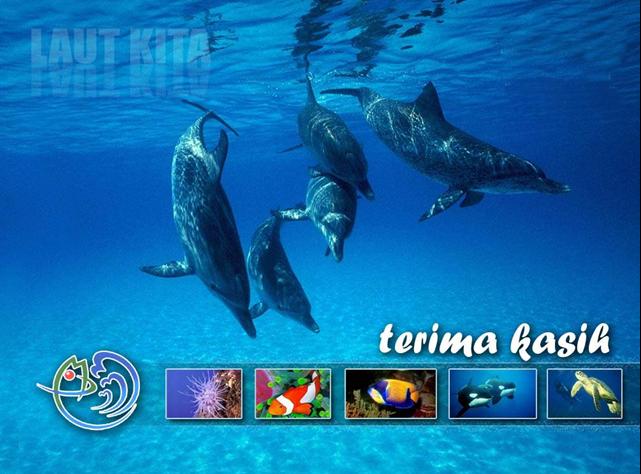 @ 2011 Balai Riset dan Observasi Kelautan